Életem az online tanulás idején
Szesze Zoé Kira
Kezdetek
Első nap minden osztály megkapta az osztályfőnöküktől a kurzuskódokat/gmaileket.
Regisztráltam magam minden tantárgyra-kurzusra
Ismerkedés a felülettel
Az elején kicsit nehezen ment , a feladatok leadása , a határidők betartása, de idővel ez is kialakult.
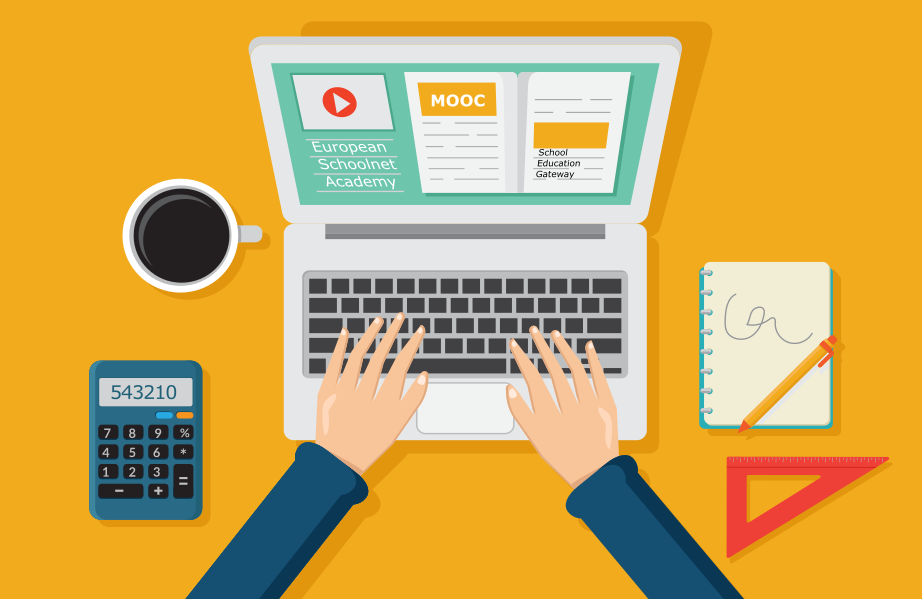 Kapott támogatás, és segítség
Tanárainktól bármikor, bármilyen felületen kapunk,  kérhetünk segítséget!
Szülőktől egyaránt, és bármikor használhatjuk az internet adta lehetőségeket is!
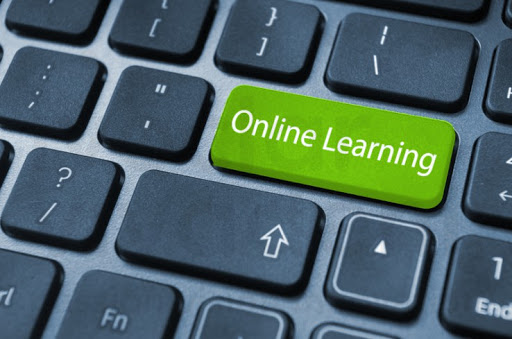 Odafigyelés, szorgalom és pontosság!
Ha ezekre odafigyelünk nem csak jobb jegyet de még szorgalom jegyeket is gyűjthetünk!
Köszönöm a figyelmet!
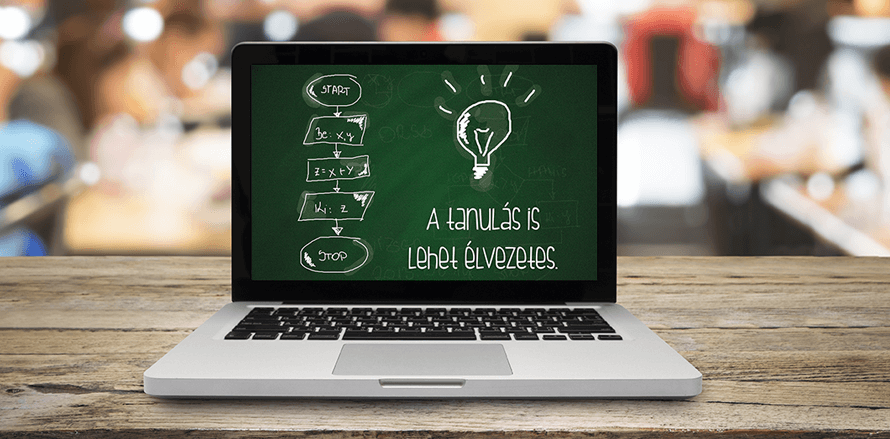